4. Bölüm:Hukuki Açıdan İşletme Çeşitleri
Bu hafta neler öğreneceğiz?
Özel İşletmeler
Tek Kişi İşletmeleri
Şirketler (Ortaklıklar)
Kooperatifler
Dernek ve Vakıfların İktisadi İşletmeleri
Kamu İşletmeleri
Yabancı Sermayeli İşletmeler
Hukuki Açıdan İşletme Çeşitleri
Ticaret Kanunu
Borçlar Kanunu
Kooperatifler Kanunu
Vergi Kanunları
Diğer Kanunlar
Türk Ticaret Kanunu (TTK)
Ticari İşletme: “Ticarethane veya fabrika yahut ticari şekilde işletilen diğer müesseseler, ticari işletme sayılır.” (md. 11) 
Tacir: “Bir işletmeyi kısmen dahi olsa kendi adına işleten kimseye tacir denir.” (md. 14)
Devlet, Vilayet, Belediye gibi kamu tüzel kişileri tarafından kurulan teşekkür ve müesseseler de tacir sayılır.” (md 18)
Özel İşletmeler
Tek Kişi İşletmeleri
Şirketler (Ortaklıklar)
Adi Şirketler
Ticaret Şirketleri
Şahıs Şirketleri
Kollektif Şirketler
Komandit Şirketler
Sermaye Şirketleri
Anonim Şirketler
Limited Şirketler
Sermayesi Paylara Bölünmüş Komandit Şirketler
Kooperatifler
Dernek ve Vakıfların İktisadi İşletmeleri
Tek Kişi İşletmeleri
En eski en basit, en çok görülen işletme biçimidir.
Işletme sahibi = işletmenin kendisi
Işletme sahibi, işletmeyle ilgili her türlü faaliyeti yürütür.
Işletmenin tüzel kişiliği yoktur.
Küçük işletmelerdir.
Şirketler (Ortaklıklar)
Bir işletmenin şirket olabilmesi için;
	birden fazla kişi
	ortak amaç
	ortaklar arası anlaşma
	ortak amaç için konmuş para, mal veya emek
Adi Şirketler
Borçlar Kanunu’na göre bir lşirket TTK’da tanımlanan şirketlerin ayırd edici niteliklerini taşımıyor ise “adi şirket” sayılır. 
	şirket sözleşmesi “şekle” bağlı değildir. Yazılı veya sözlü olabilir. 
	Şirketin onu oluşturan kişilerden ayrı bir tüzel kişiliği yoktur.
Ticaret Şirketleri
TTK’da düzenlenmiştir.
Yazılı bir sözleşme olmalıdır ve TTK’da belirtilen asgari koşullara uygun olmalıdır.
Ayrı bir tüzel kişiliği vardır.
Ticaret Şirketleri
Şahıs Şirketleri: kuruluş ve faaliyetlerinde ortaklarkendi varlıklarıyla sorumludur. Kollektif ve komandit şirket olmak üzere 2 çeşidi vardır.
Sermaye Şirketleri: ortakların kişiliği değil, sermaye payları önemlidir. Limited, anonim ve sermayesi paylara bölünmüş komandit şirketler olmak üzere 3 çeşidi vardır.
Kollektif Şirket
Her ortak, işletme faaliyetlerinden doğan borçlarından kendi koyduğu sermaye ile sınırlı olarak değil, tüm varlıklarıyla hudutsuz ve müteselsilen sorumludur. 
Ortakların birbirini yakından tanıması, güvenmesi önemlidir.
Kollektif Şirket
Her ortak, işletme faaliyetlerinden doğan borçlarından kendi koyduğu sermaye ile sınırlı olarak değil, tüm varlıklarıyla hudutsuz ve müteselsilen sorumludur. 
Ortakların birbirini yakından tanıması, güvenmesi önemlidir.
Komandit Şirket
Bazı ortakların sorumluluk ve yetkileri sınırlandırılmamışken (komandite ortak) bazıları sınırlandırılmıştır. (komanditer ortak)
Kollektif şirket ile limited şirketin karmasıdır.
Anonim Şirket
Sermaye şirketlerinin en tipik örneğidir. 
Ana sermayesi belli ve paylara bölünmüş, borçlarından yalnız varlıklarıyla sorumlu bulunan şirkettir. Ortakların sorumluluğu yalnız sermaye paylarıyla sınırlıyken, şirket alacaklarından tüm varlıklarıyla sorumludur. 
TTK’da belirtilen şekil şartlarına uygun kurulmalıdır. 
En az 5 ortak
TTK’da belirtilen miktarda sermaye ve paylar
Profesyonel yöneticileri olur
Yönetim kurulu olur.
Limited Şirket
2 veya daha çok ortakla kurulur.
Ortakların sorumluluğu sermaye paylarıyla orantılıdır.
Ortak sayısı sınırlı anonim şirkete benzerler. 
Hisse senedi çıkartamaz. 
TTK’da belirtilen şekil ve sermaye miktarı ile bağlıdır.
Sermayesi Paylara Bölünmüş Komandit Şirket
Bazı ortakların şirket alacaklarına karşı kollektif şirket (komandite ortak), diğer ortakların ise anonim şirket gibi (komanditer ortak) sorumlu olduğu şirketlerdir. 
Komandit şirketten farkı, sermayenin bölünmüş olmasıdır.
Kooperatifler
Karşılıklı yardımlaşma esasına dayalı olarak kurulmuşlardır. 
Asıl amaç kâr değil, dayanışmadır.
Gerçek kişilerin yanı sıra, tüzel kişiler, cemiyetler, dernekler de kooperatif kurabilir. 
En az 7 ortak
Sermaye miktarında sınır yoktur.
Dernek ve Vakıfların İktisadi İşletmeleri
Kural olarak dernekler işletme kurup işletemez, ancak Medeni Kanun’a göre derneklerin asıl amacı iktisadi olmayan işletmeler kurmasına izin verilir. 
Yardım esaslıdır.
Örnek: Kızılay Maden Suyu İşletmesi
Kamu İşletmeleri
I. İzmir İktisat Kongresi, Şubat 1923
I. 5 yıllık Sanayi Planı: (1933) 27 fabrika kuruldu. 
1950’lerde Devletçilik politikası terkedilmiştir.
Kamu İşletmeleri
Katma Bütçeli İşletmeler
Döner Sermayeli İşletmeler
Mahalli İdare İşletmeleri
Kamu İktisadi Teşebbüsleri (KİT)
İktisadi Devlet Teşekkülleri (İDT)
Kamu İktisadi Kuruluşları (KİK)
Katma Bütçeli İşletmeler
Her yıl TBMM’de kabul edilen bütçe Kanunu iki kısımdan oluşur: Genel Bütçe ve Katma Bütçe
Katma Bütçeli İşletmeler, kendi tüzel kişiliği olmadan gelir getiren faaliyetlerde bulunur. Elde ettikleri gelir, Bütçe’ye aktarılır. (Örnek: Karayolları, Üniversiteler)
Döner Sermayeli İşletmeler
Kendi tüzel kişilikleri yoktur. Genel bütçeye bağlı dairelerin, Bütçe Kanunu ile verilen ödenekleri ile kurulurlar. (Örnek: Sağlık Bakanlığı’na bağlı hastaneler,
Mahalli İdare İşletmeleri
İl Özel İdareleri, Belediye gibi kamu kuruluşlarının belli hizmetleri kamuya götürmesi amacıyla kurulur.
Kamu İktisadi Teşebbüsleri (KİT)
İktisadi Devlet Teşekkülleri: (İDT) ekonomik gereklere uygun olarak, verimlilik ve karlılık ilkeleri doğrultusunda çalışan ve sermaye birikimi amaçlayan KİT’lerdir. Sermayesinin tamamı Devlete’e ait iktisadi alanda ticari esaslara göre faaliyet gösteren KiT’lerdir. (Örnek: Ziraat BAnkası, Çay-Kur, Devlet Malzeme Ofisi)
Kamu İktisadi Teşebbüsleri (KİT)
Kamu İktisadi Kuruluşları: (KİK) Kamu faydası ve hizmetlerini, ekonomik gereklere göre, verimlilik esasıyla karşılarlar. 
Çoğunlukla tekel niteliğindeki mallarla ilgili faaliyet gösterirler.
Özelleştirme
ÖDEVVV!!!
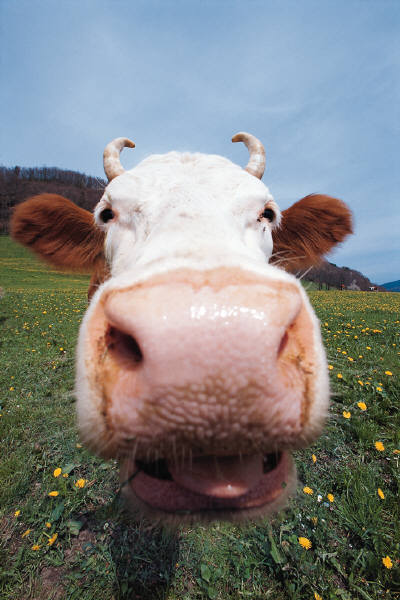 1. TUİK sayfasına giriniz ve 
Türkiye’de kaç işletme 
olduğunu bulunuz. 

2. “Ekonomik Faaliyetlerin 
Döngüsel Akımı” (Ekonomik 
Faaliyet Akım Şeması) ne demektir? 
Şekil ile açıklayınız.
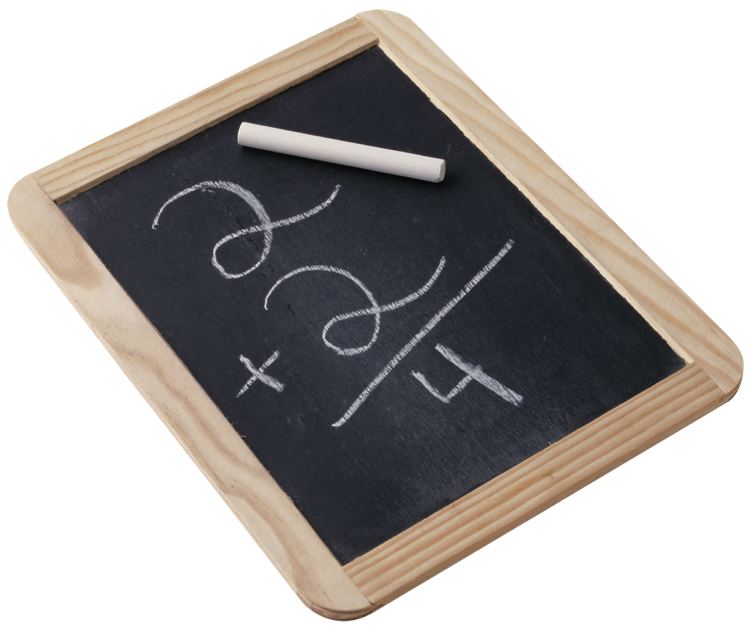 Teşekkürler 
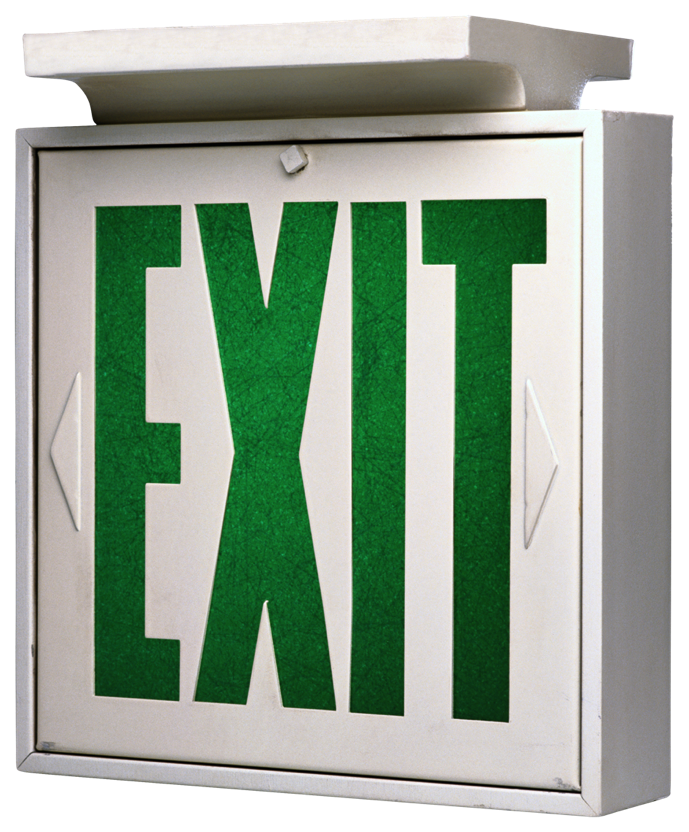